Update and expansion of the WMO X2004 CH4 mole fraction scale
Ed Dlugokencky1, Andrew Crotwell1,2, Patricia Lang1, 
Kirk Thoning1, and Brad Hall1
1NOAA Earth System Research Laboratory,
Global Monitoring Division, Boulder, CO, USA
2Also at University of Colorado, CIRES, Boulder, CO USA
(ed.dlugokencky@noaa.gov)
1
Outline
Reasons for changes
Ensure continental measurements are calibrated
Account for analytical non-linearity
New gravimetrically prepared 1° standards
6 standards in range 2200 to 5900 ppb
Combined with previous set (300 to 2600 ppb)
New 2° standards (390 to 5000 ppb)
Calibrated with gravimetrically-prepared 1°s
Propagate scale with response curve
How do you update your assigned values?
2
X2004 CH4 Primary Standards
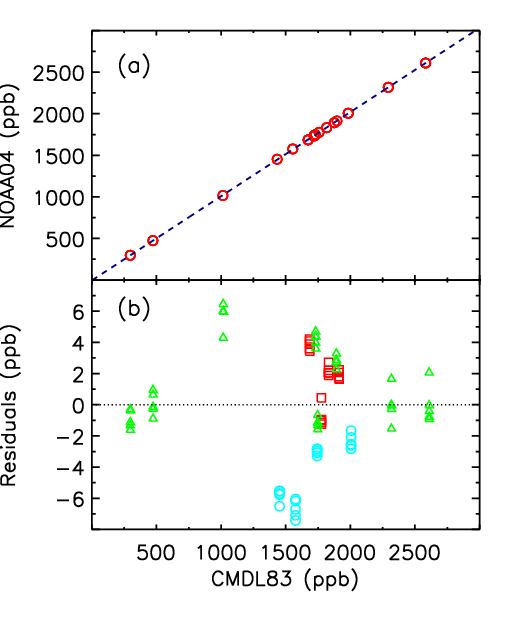 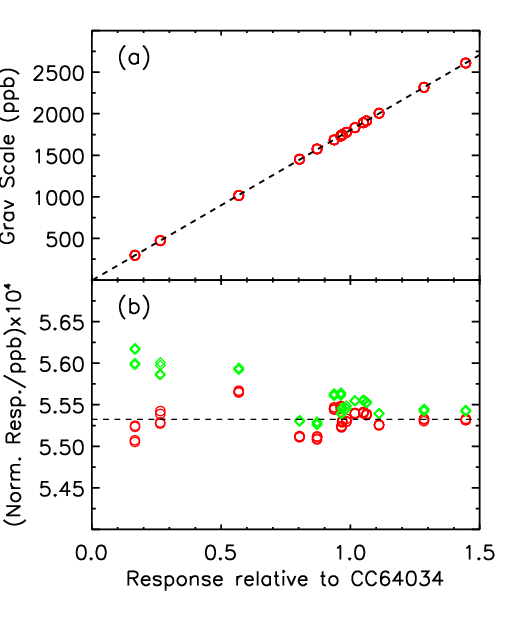 Source: Dlugokencky et al., JGR, doi:10.1029/2005JD006035, 2005.
3
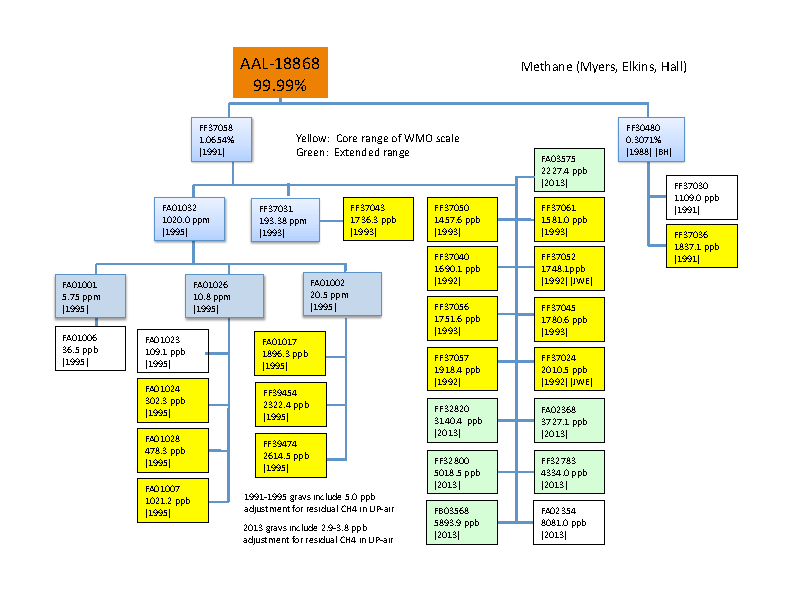 4
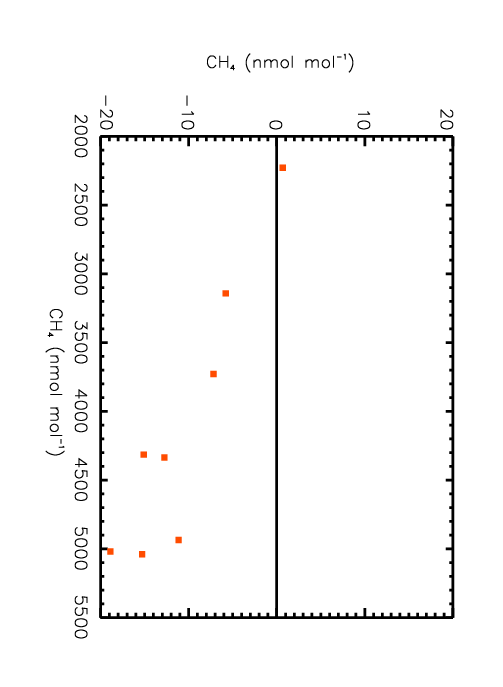 Status mid-June, 2013
Grav value – measured value 
(Based on linear response to original 300 - 5760 ppb 1° standards)
5
5
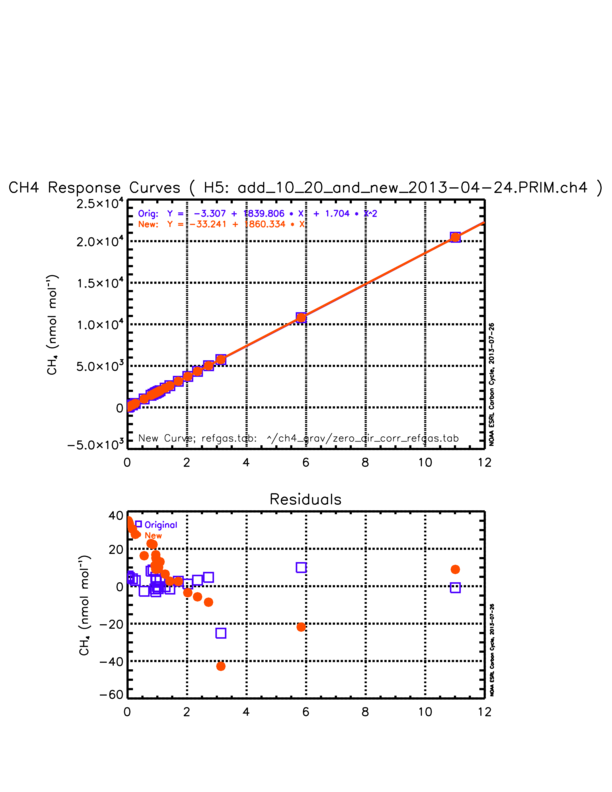 Tested:
- Different transfer methods
- Inclusion of 10 and 20 ppm standards
- Original 5.8 ppm standard was not consistent with others
5.8 ppm
6
Normalized Response
22 Primary Standards (X2004A)
7
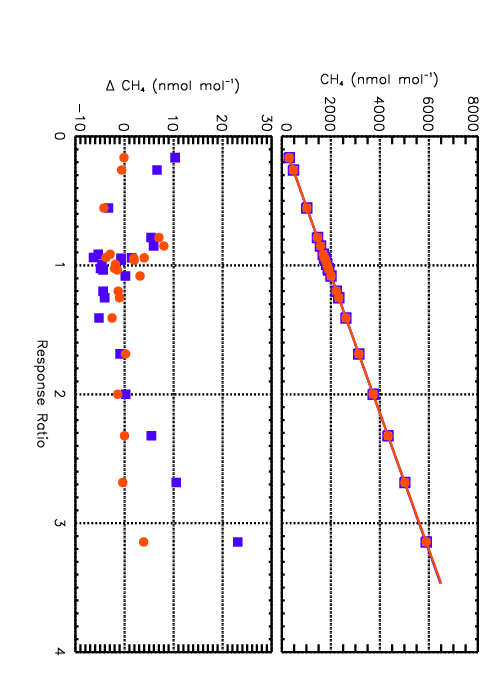 Fit to primary standards + residuals
8
14 Secondary Standards
9
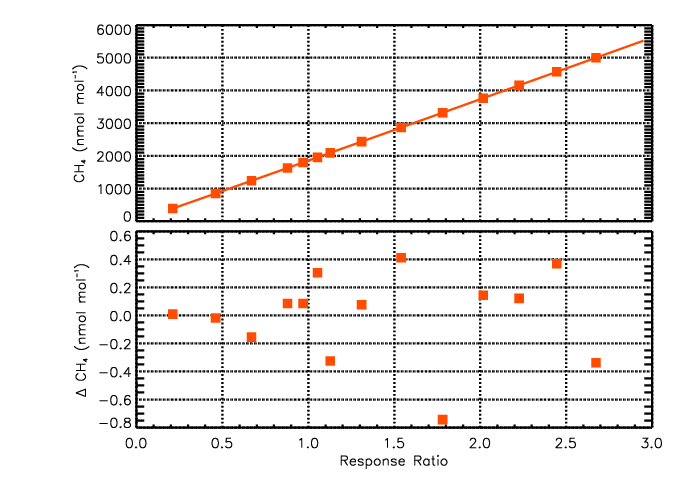 Fit to secondary stnds + residuals
10
Recalibration of historical secondary standards
All but 2 (of 21) archived in lab
Measured 4X each, 3 GC and 1 CRDS
Mean difference (2004A - 2004): -0.3 ± 0.3 ppb
All calibrations since 17 July, 2013 use RC
Non-linearity greater since October, 2013
Difference in tertiary standards (300-2600 ppb)
1983 to September, 2013: -0.4 ± 0.3 ppb
October, 2013 to present: -0.4 ± 1.9 ppb
11
Converting from X2004 to X2004A
http://www.esrl.noaa.gov/gmd/ccl/refgas.html
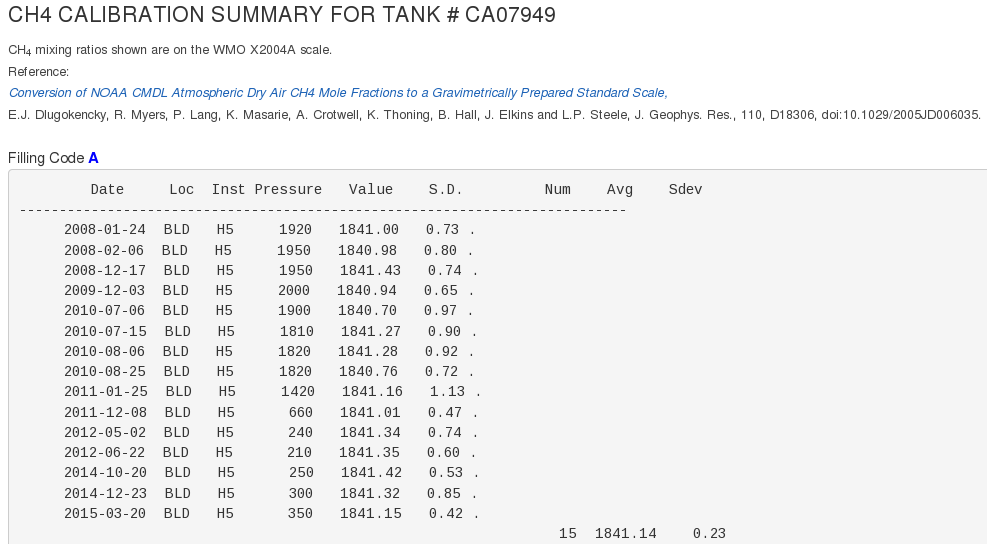 12
12
CH4: Summary and Conclusions
Transitioned from X2004 to X2004A scales
Expand scale with new gravs at 2200 to 5900 ppb
New secondary standards (390 to 5000 ppb)
Assigned values based on 6 response curves form primary standards
Non-linear response: modeled as power function
All historical secondary standards reassigned
Changes propagated to all calibrations from 1983 to present
13
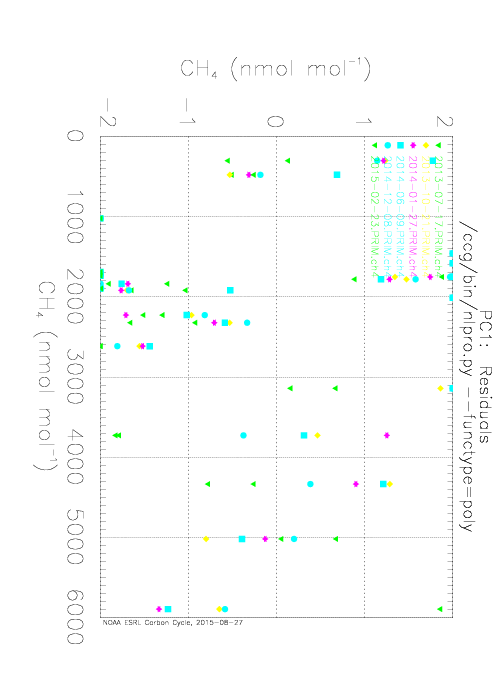 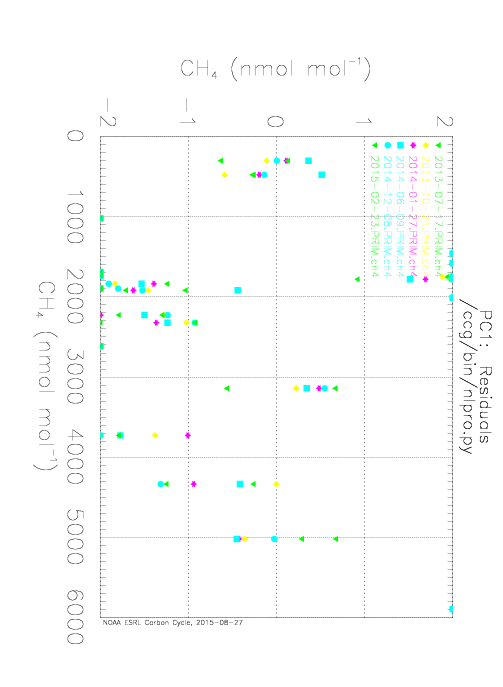 14
All standards
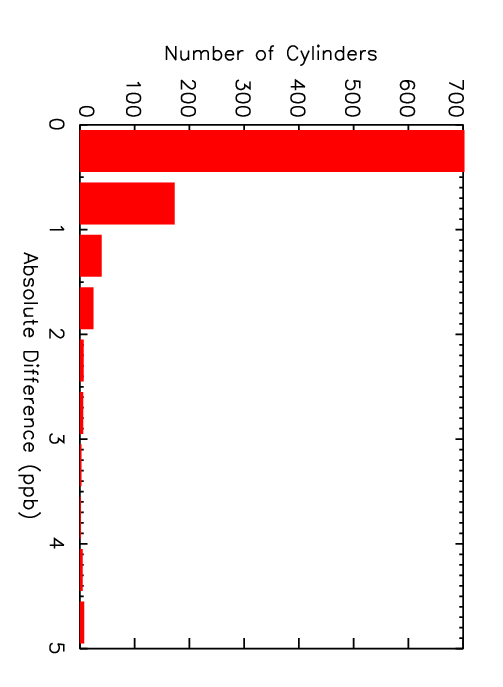 CH4 CCL Goal:
Transfer scale to <±1 ppb
Recalibration: 6 mo or greater
Mean = 0.7 ppb
n = 963
91% are 0 to 1.0 ppb
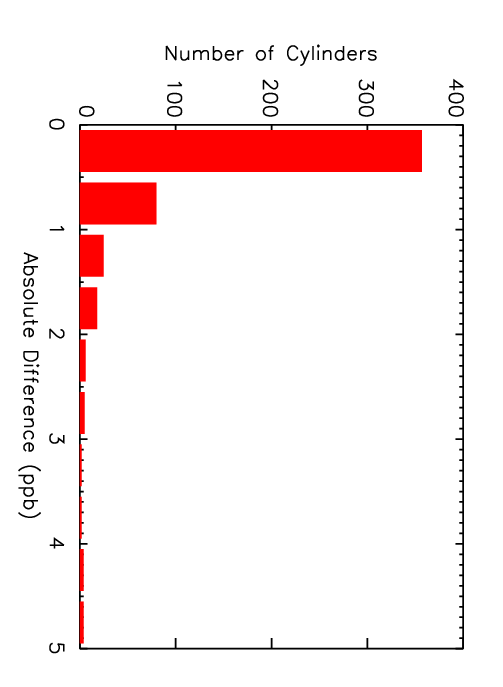 Recalibration:  3 yr or greater
Mean = 0.6 ppb
n = 499
88% are 0 to 1.0 ppb
15
Ambient (1600-1900 ppb)
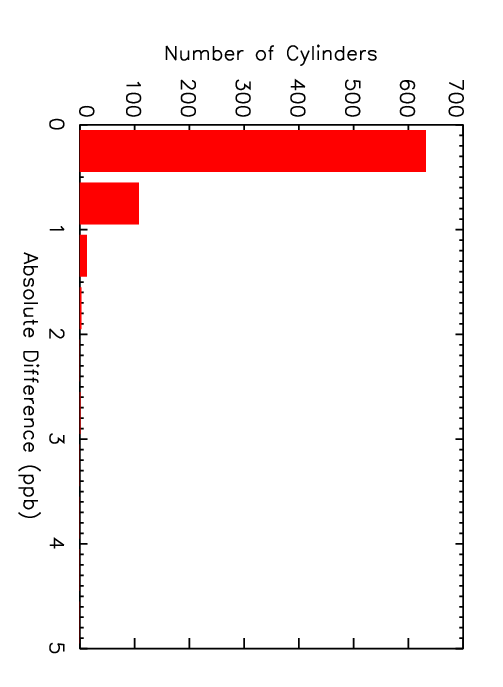 CH4 CCL Goal:
Transfer scale to <±1 ppb
Recalibration: 6 mo or greater
Mean = 0.3 ppb
n = 757
98% are 0 to 1.0 ppb
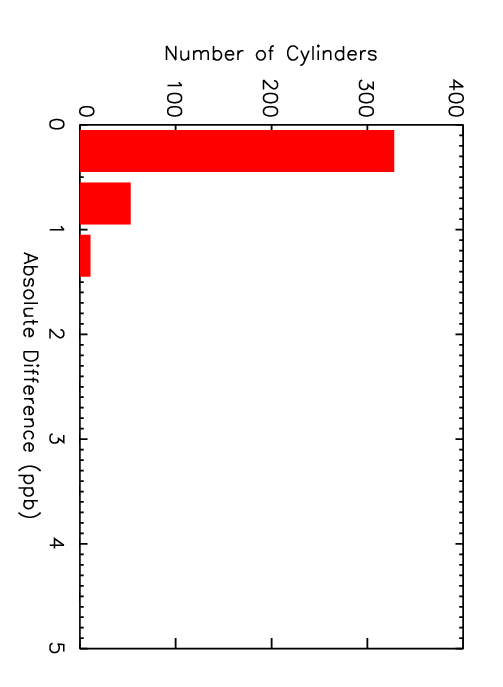 Recalibration:  3 yr or greater
Mean = 0.3 ppb
n = 392
97% are 0 to 1.0 ppb
16
16
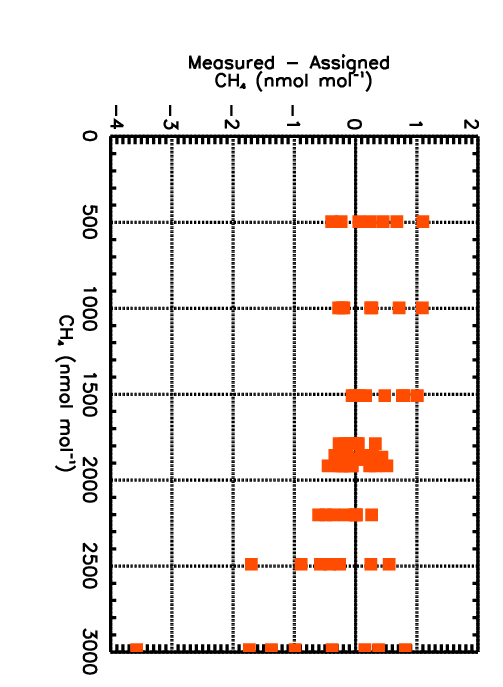 17
CH4 Isotope Effects
ΔX ≈ – (X/1000)•13Rstd• Δ(δ13R) – (X/1000)•4•2Rstd• Δ(δD) 

≈ – 0.020 ppb ‰-1 for Δ(δ13R), and – 0.00011 ppb ‰-1 for Δ(δD) at ~2 ppm CH4
18
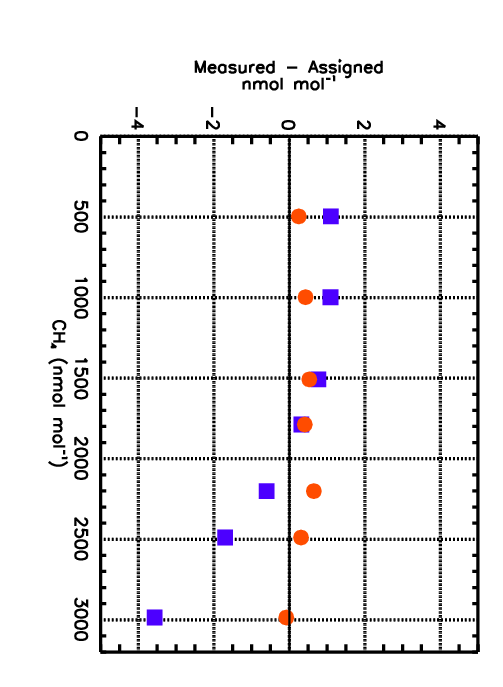 Long-term target tanks – 2011
reprocessed using response curve based on primaries
19